What About Revenge?
Matthew 5:38-42
Dr. Jeffrey Arthurs, preaching at Crossroads International Churchcicfamily.com & BibleStudyDownloads.org
Lex Talionis(the law of equal retribution)
Lev. 24:19-20 (cf. Ex. 21:24) 
If anyone injures his neighbor, as he has done it shall be done to him, fracture for fracture, eye for eye, tooth for tooth.
Romans 12:17-19
Repay no one evil for evil . . .  . Beloved, never avenge yourselves, but leave it to the wrath of God, for it is written, “Vengeance is mine, I will repay, says the Lord.”
RENOUNCE YOUR RIGHT TO REVENGE
Personal Honor (vv. 38-39).
RENOUNCE YOUR RIGHT TO REVENGE
Personal Honor (vv. 38-39).
Personal Property (v. 40).
RENOUNCE YOUR RIGHT TO REVENGE
Personal Honor (vv. 38-39).
Personal Property (v. 40).
Ex. 22:25-27 (cf. Dt. 24:10-13) If you lend money to any of my people with you who is poor, you shall not be like a moneylender to him, and you shall not exact interest from him. If ever you take your neighbor’s cloak in pledge, you shall return it to him before the sun goes down, for that is his only covering . . . in what else shall he sleep?
RENOUNCE YOUR RIGHT TO REVENGE
Personal Honor (vv. 38-39).
Personal Property (v. 40).
Personal Liberty (v. 41)
RENOUNCE YOUR RIGHT TO REVENGE, and EMBRACE CHRIST’S CALL TO BLESS
(V. 42) 
Give to the one who begs from you, and do not refuse the one who would borrow from you.
WWJD?
1 Peter 2:21-23
To this you have been called, because Christ also suffered for you, leaving you an example, so that you might walk in his steps. He committed no sin, neither was deceit found in his mouth. When he was reviled, he did not revile in return; when he suffered, he did not threaten, but continued entrusting himself to him who judges justly.
Black
Get this presentation and script for free!
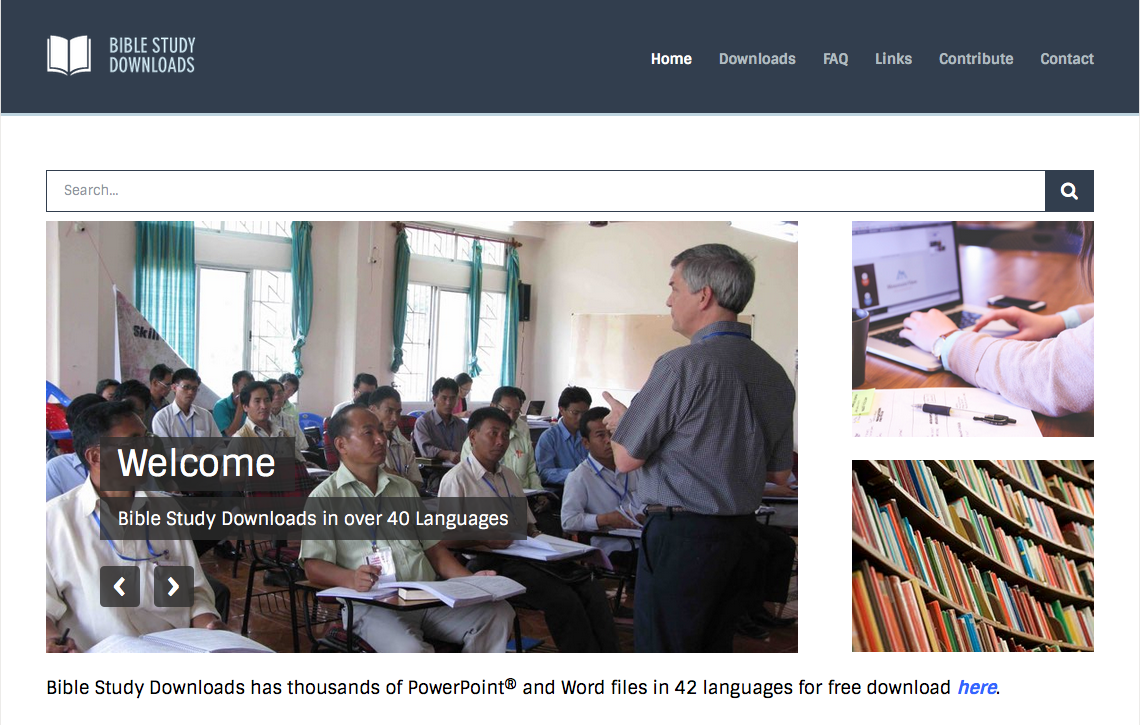 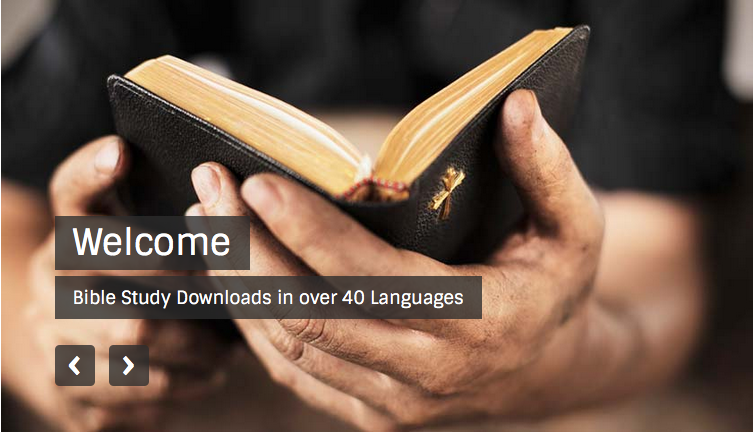 NT Sermons link at BibleStudyDownloads.org
[Speaker Notes: NT Sermons (ns)]